DG5-A gate 5: college readiness
DISCUSSION & APPROVAL
ctcLink Steering Committee
September 28, 2021
CTCLINK QUALITY GATES & MILESTONES
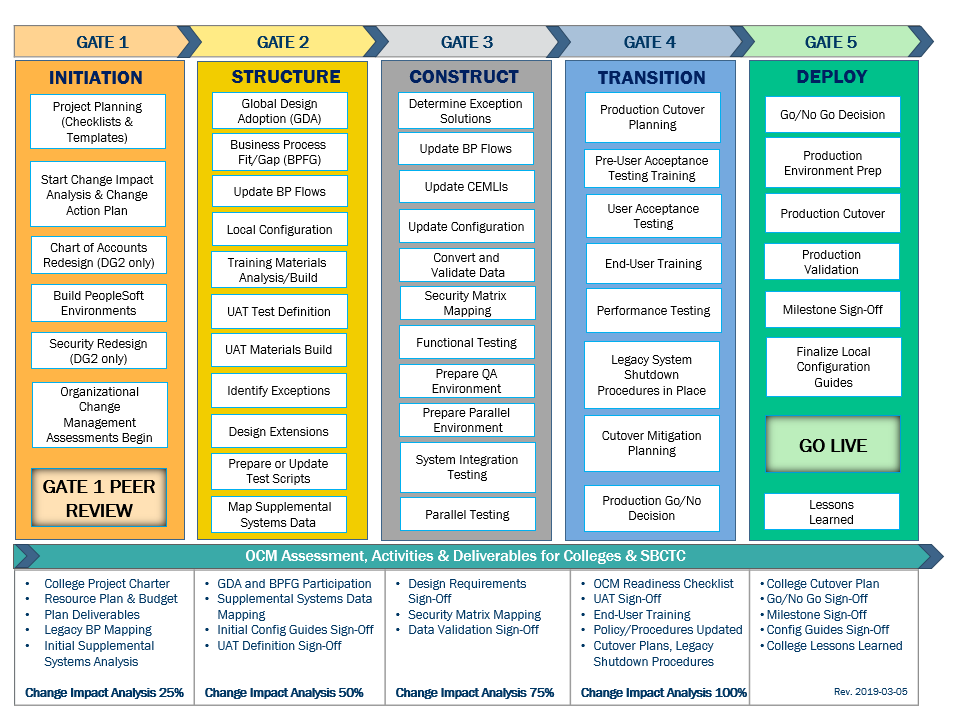 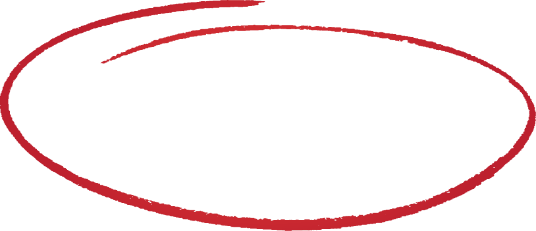 2
DG5 readiness TIMELINE
Aug.–Sept.  2021
Sept. 23, 2021 (Group A)
Sept. 30, 2021 (Groups B & C)
Oct. 11 , 2021 (Group A)           
     Oct. 25, 2021 
(Group B)
Nov. 8, 2021
(Group C)
Sept. 28, 2021 (Group A)
Oct. 5, 2021 (Groups B & C)
Aug.-Sept. 2021
College readiness spreadsheet reviewed and drafted by ctcLink PMO team and DG5 PMs
ctcLink Steering Committee review, discussion
Readiness documents due from DG5 colleges, ctcLink Project team and SBCTC Support/Org teams
Meetings and discussion with 
DG5 PMs
DG5Go-Live Dates
KEY ELEMENTS OF QUALITY COLLEGE READINESS ASSESSMENT 
Accuracy: true measurement of go-live readiness 
Consistency: one tracking tool    
Identification of Gaps (for college-specific items)  
Establishment of Mitigation Plans 
Collaborative Process: Involvement/Assessment by College PMs, ctcLink & SBCTC Support/Organization Teams
Transparency: Report Readiness to all levels of ctcLink Governance
3
DG5-A: Green River college,Skagit valley college
College Readiness Assessments 
ctcLink Project Team Recommendation
Steering Committee Decision & Approval of October 11, 2021 Go-Live Date
4
CURRENT COLLEGE READINESS STATUS
5
Estimated COLLEGE READINESS STATUS
6
Green river COLLEGE READINESS
7
Green river COLLEGE comments & MITIGATION plan
8
Green river college go-live deployment recommendation form
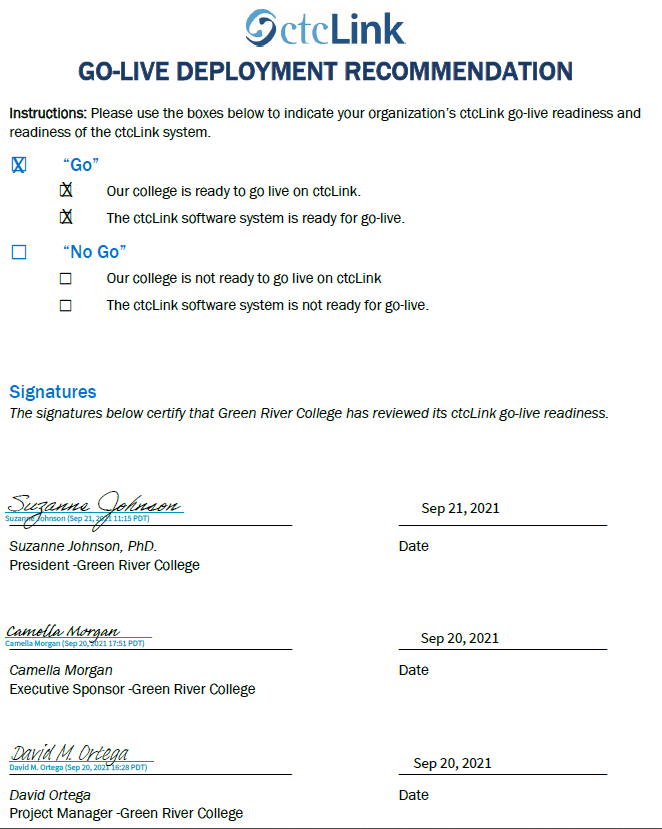 9
Skagit valley COLLEGE READINESS
10
Skagit valley COLLEGE comments & MITIGATION plan
11
Skagit valley college go-live deployment recommendation form
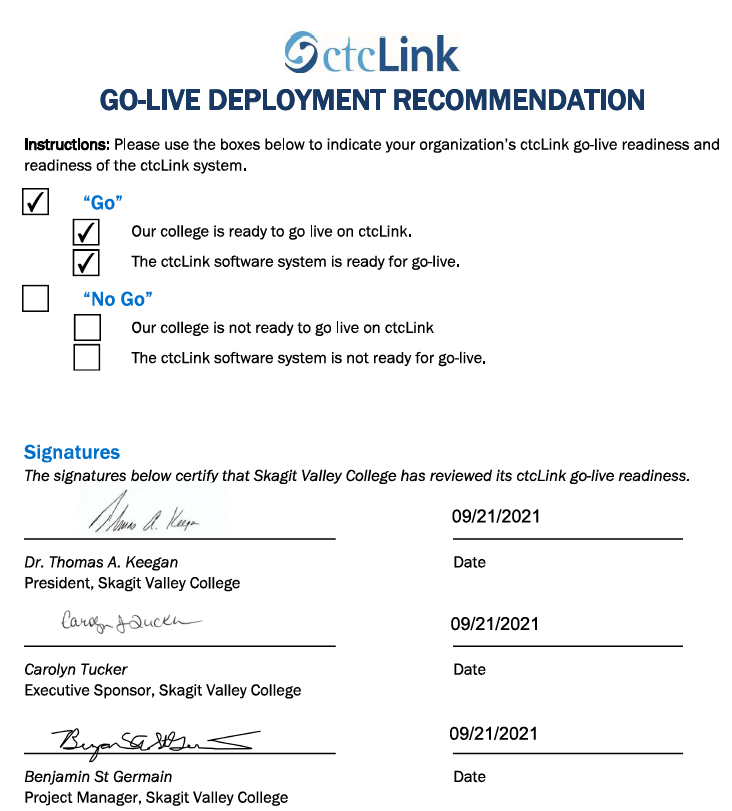 12
Additional perspective
ctcLink Project Team Readiness
SBCTC Agency: Support/Organizations Team Readiness 
Quality Assurance (Moran Technology Consulting)
13
Dg5-a ctcLink Team Project Readiness Concerns
14
Dg5-a ctcLink Team Project Readiness Concerns
15
SBCTC Agency: Support Organization Team DG5-A Go-Live Readiness Criteria
16
Sbctc support organization go-live deployment recommendation form
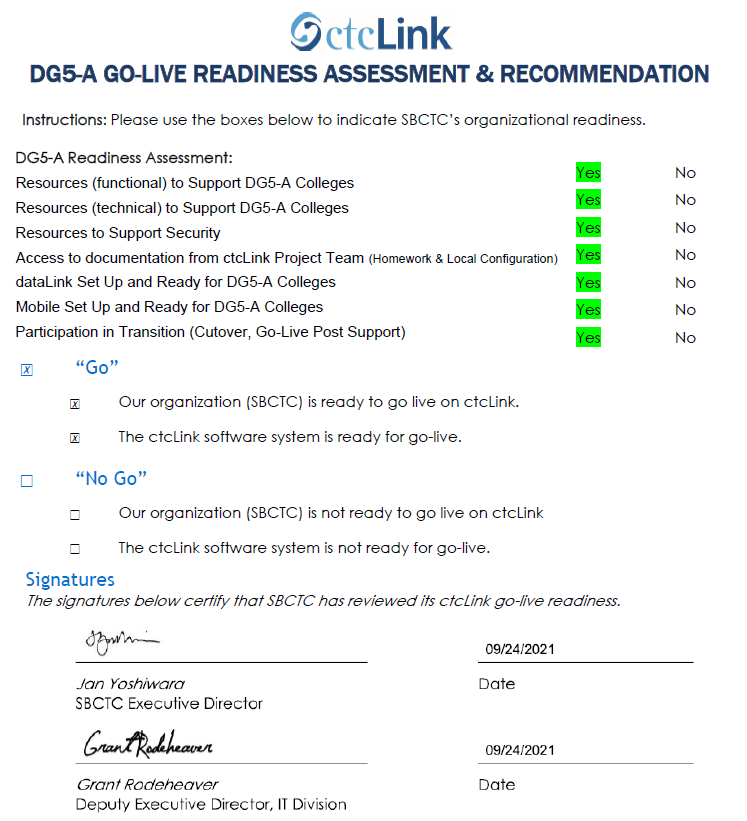 17
Moran technology perspective
Paul Giebel, Quality Assurance (Moran Technology Consulting)
18
Recommendation to Steering committee
The ctcLink Project Team recommends the ctcLink Steering Committee approve DG5-A colleges (Green River College and Skagit Valley College) to go live on ctcLink on October 11, 2021.
19